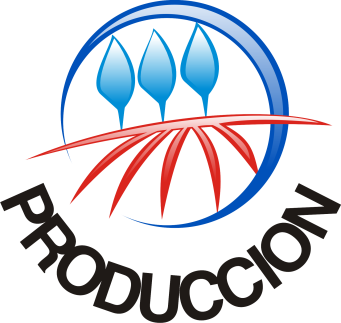 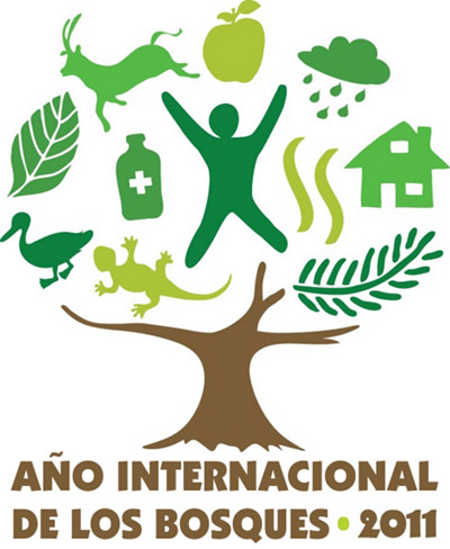 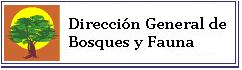 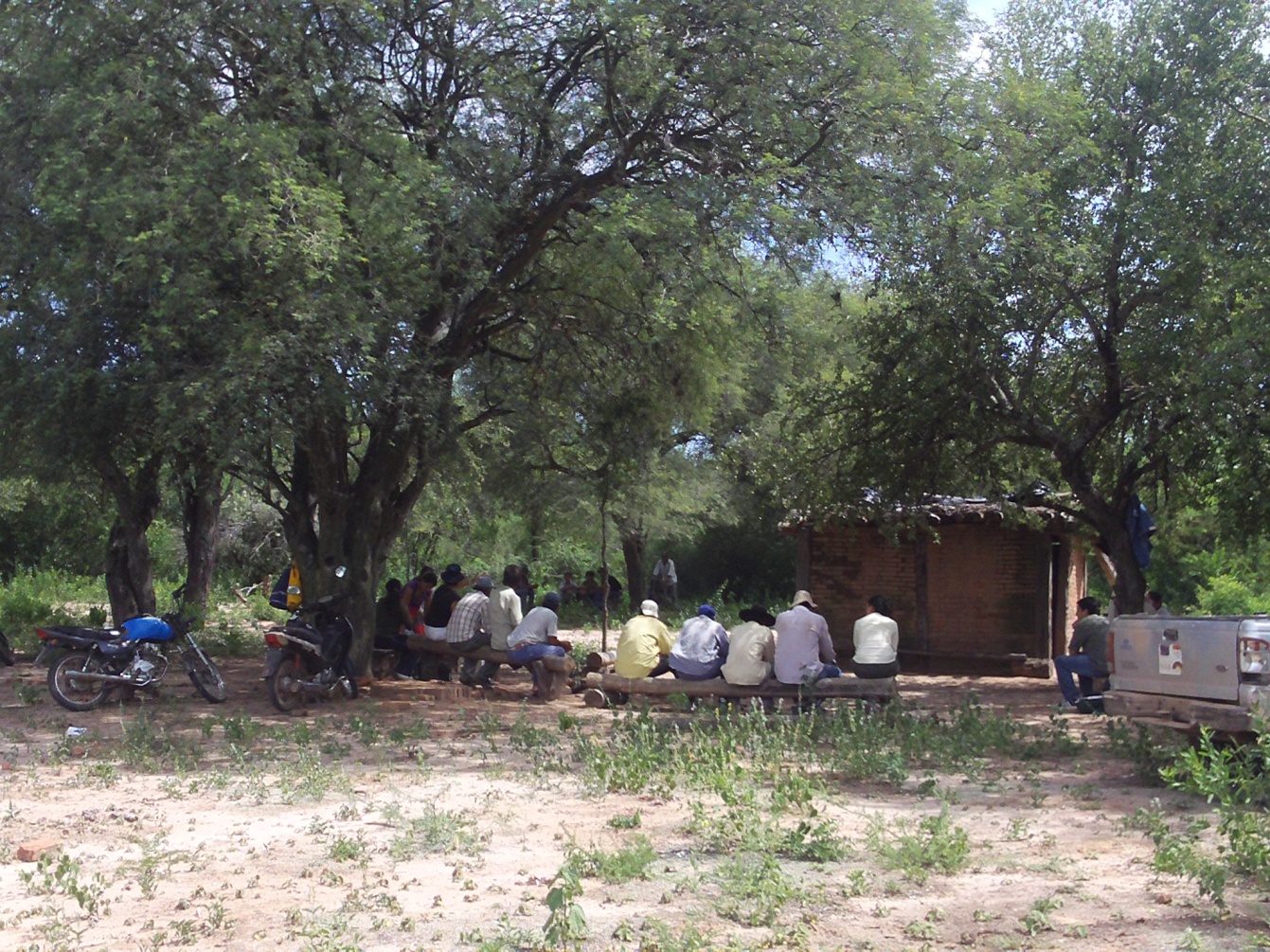 “Bosques para la gente”
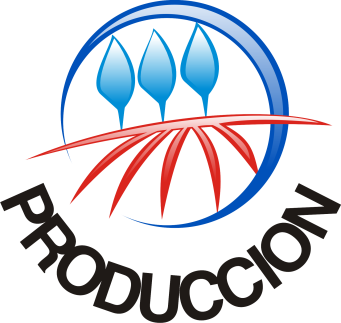 De existir políticas nacionales y provinciales que tiendan  a preservar las áreas con monte nativo, brindando seguridad jurídica a las comunidades que poseen y ocupan las tierras, se evitarían los desplazamientos y
se resguardaría el equilibrio ecológico y social en parte del territorio santiagueño  (DUBRAVKA ,2.008).
De existir políticas nacionales y provinciales que promuevan el manejo sostenible  de las áreas con monte nativo, otorgando incentivos y compensaciones a medianos y grandes productores  se conservarían los bosques , se evitarían los desmontes irracionales  y se resguardaría el equilibrio ecológico, social y económico.
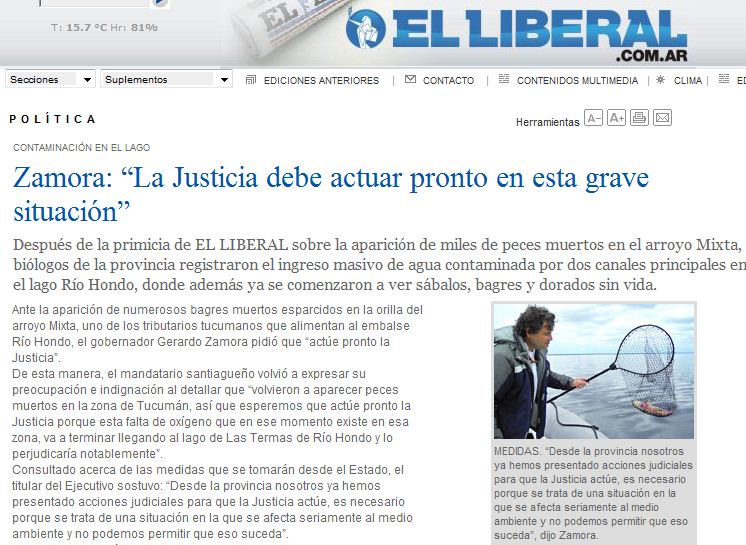 Empresarios tucumanos no solo contaminan, también destruyen el ambiente desmontando con cadenas
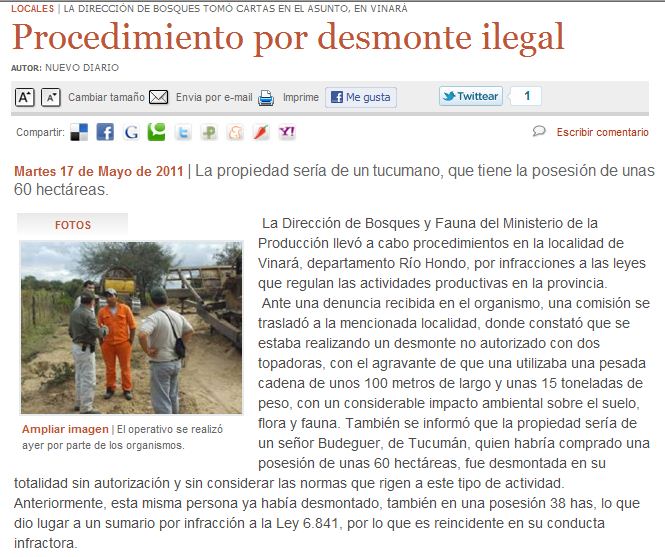 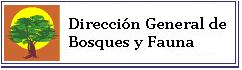 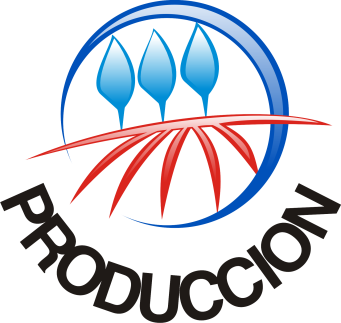 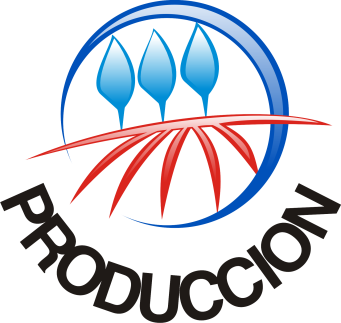 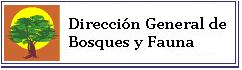 Año 2011 “Convocatoria a Planes y Proyectos de formulación ”
Ley Nacional 26.331
Fondo nacional para  enriquecimiento y conservación de los bosques nativos
Planes de conservación
Planes de manejo sostenible
Cambios en el uso del suelo en el año 2011?????
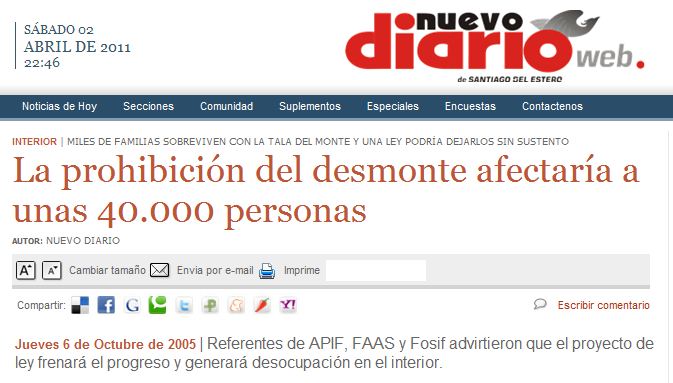 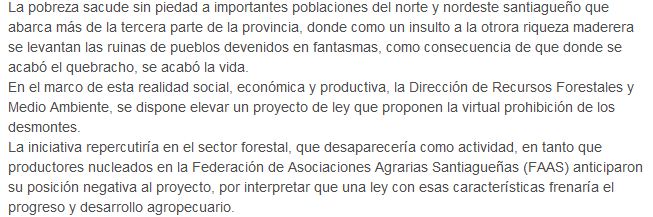 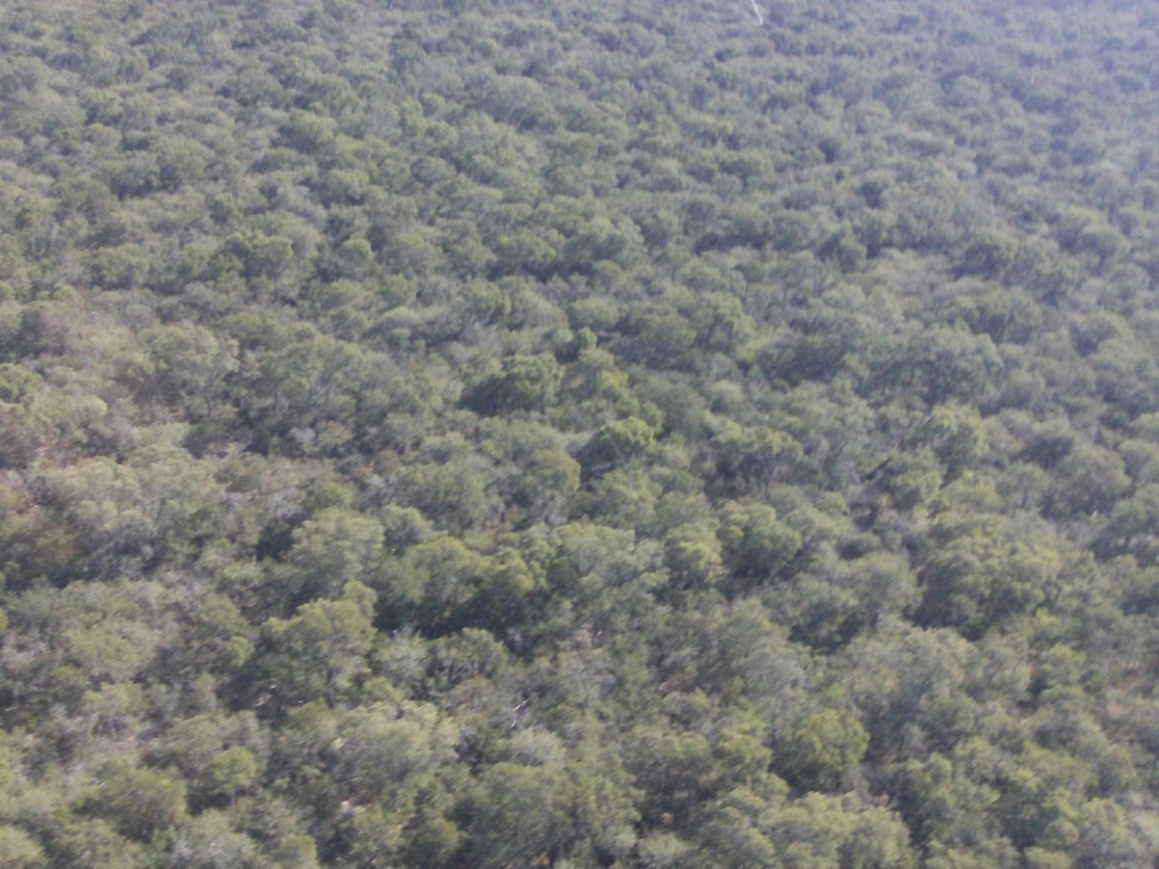 Sin bosques “para la gente”
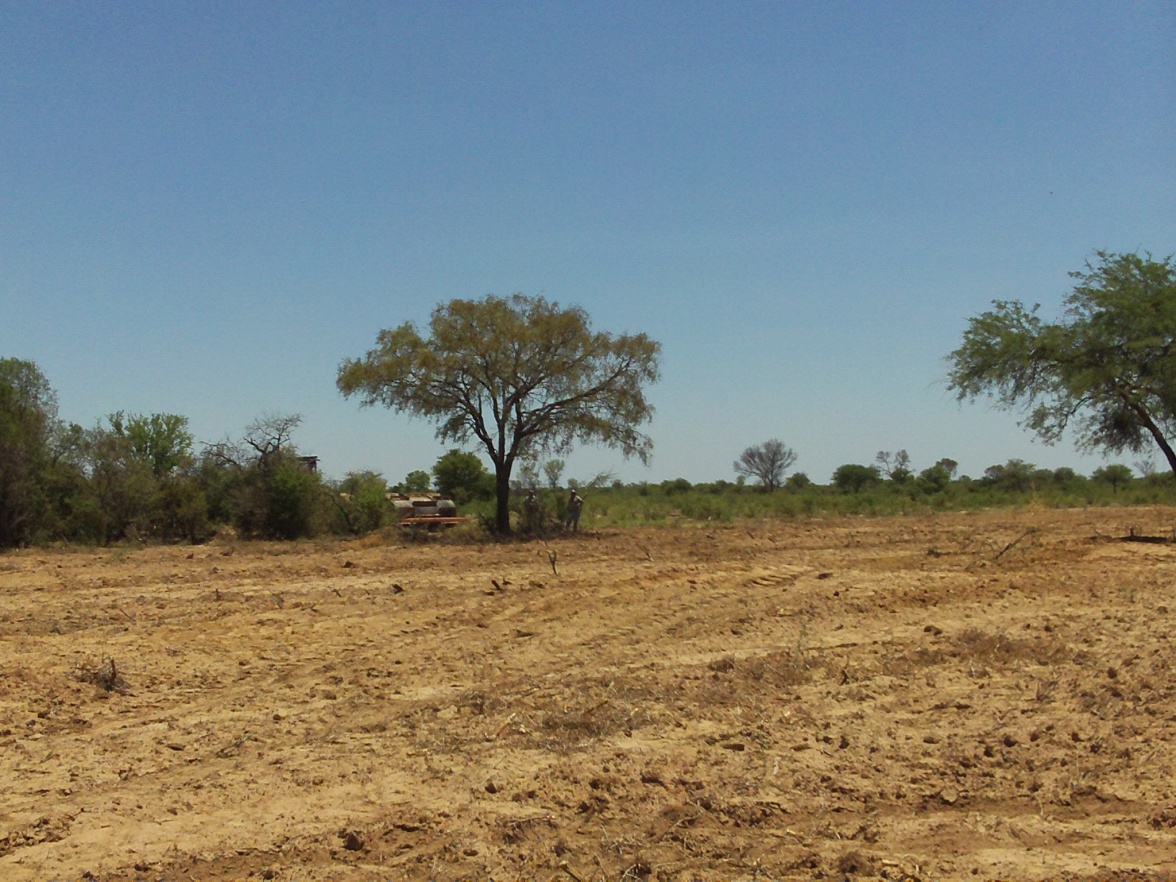 Acciones en el año internacional de los bosques
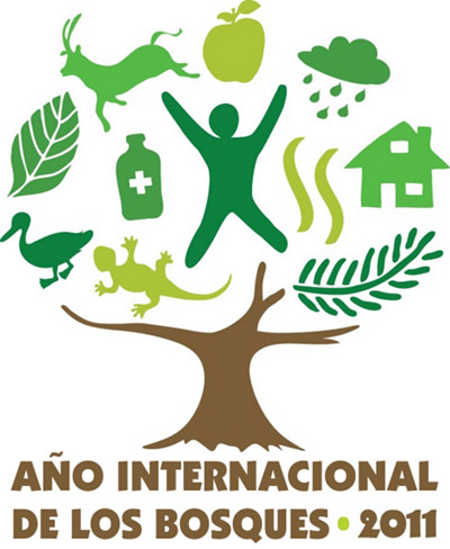 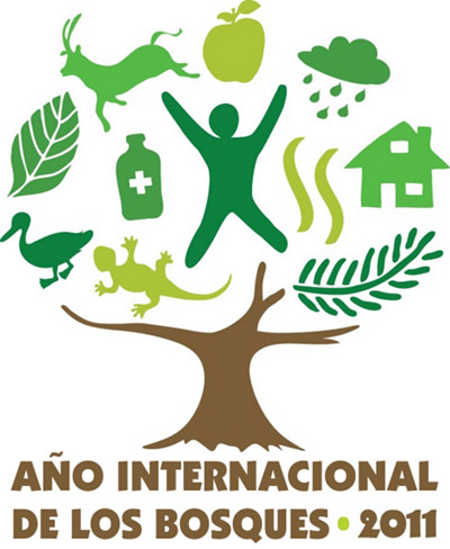 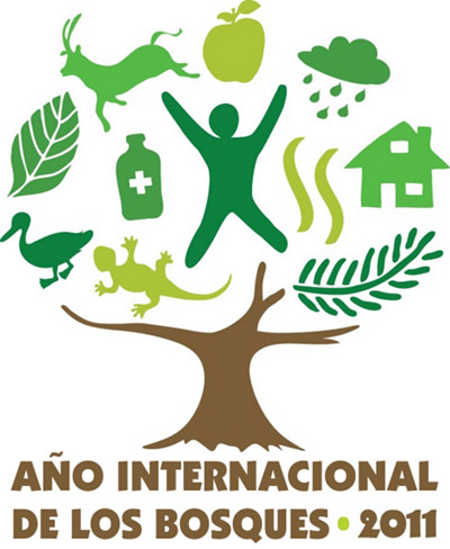 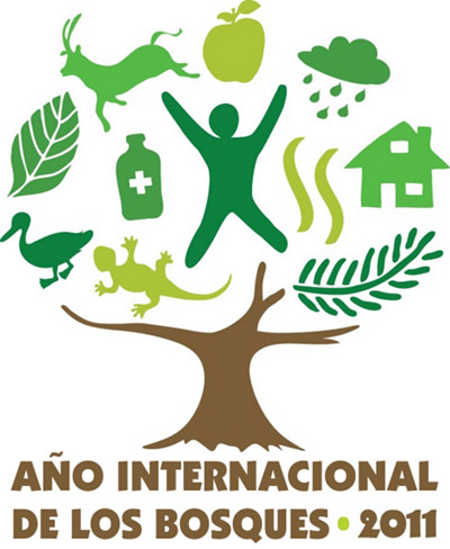 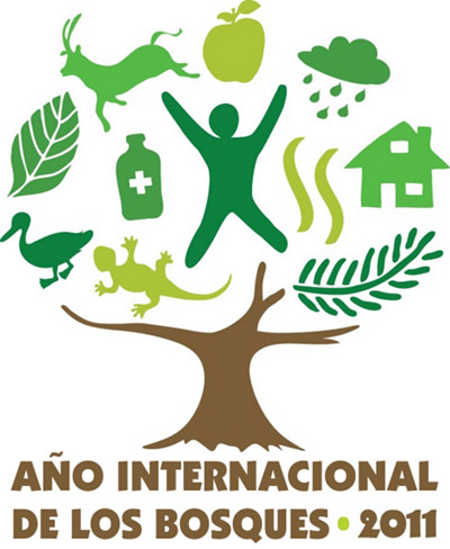 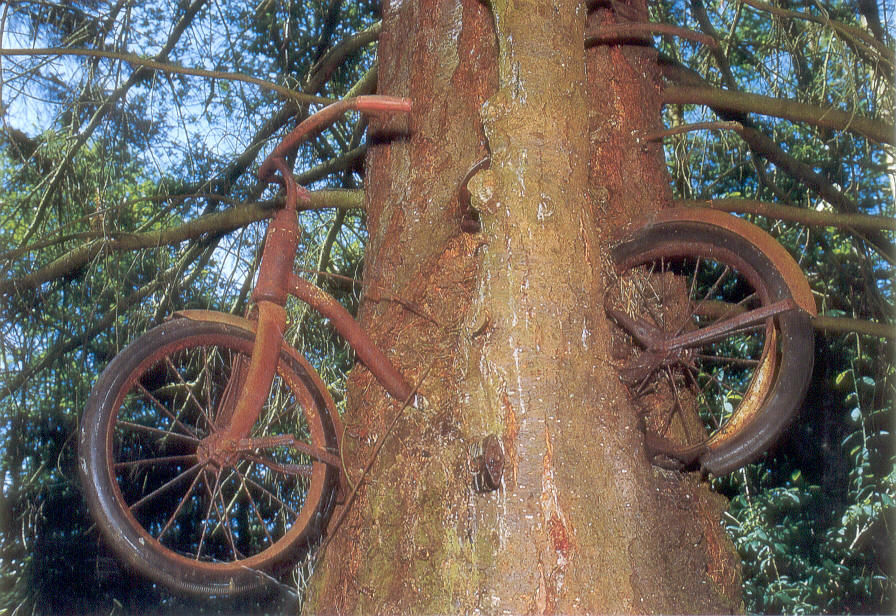 Arboles genéticamente modificados
BICIARBOL
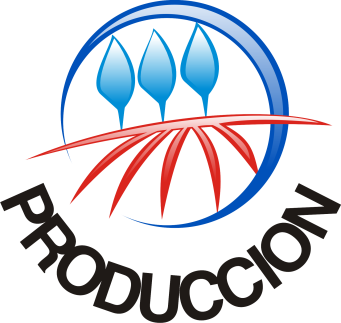 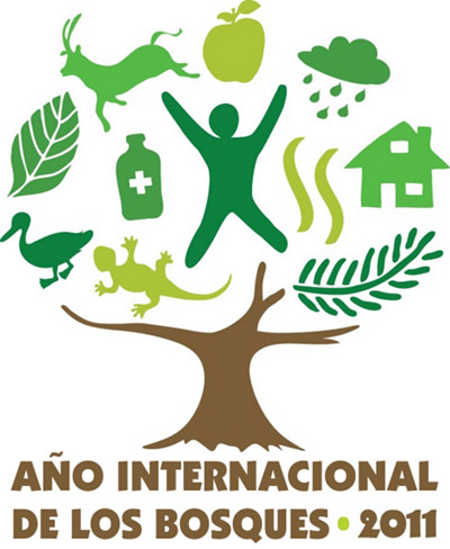 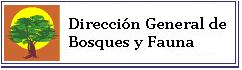